Seks in het licht
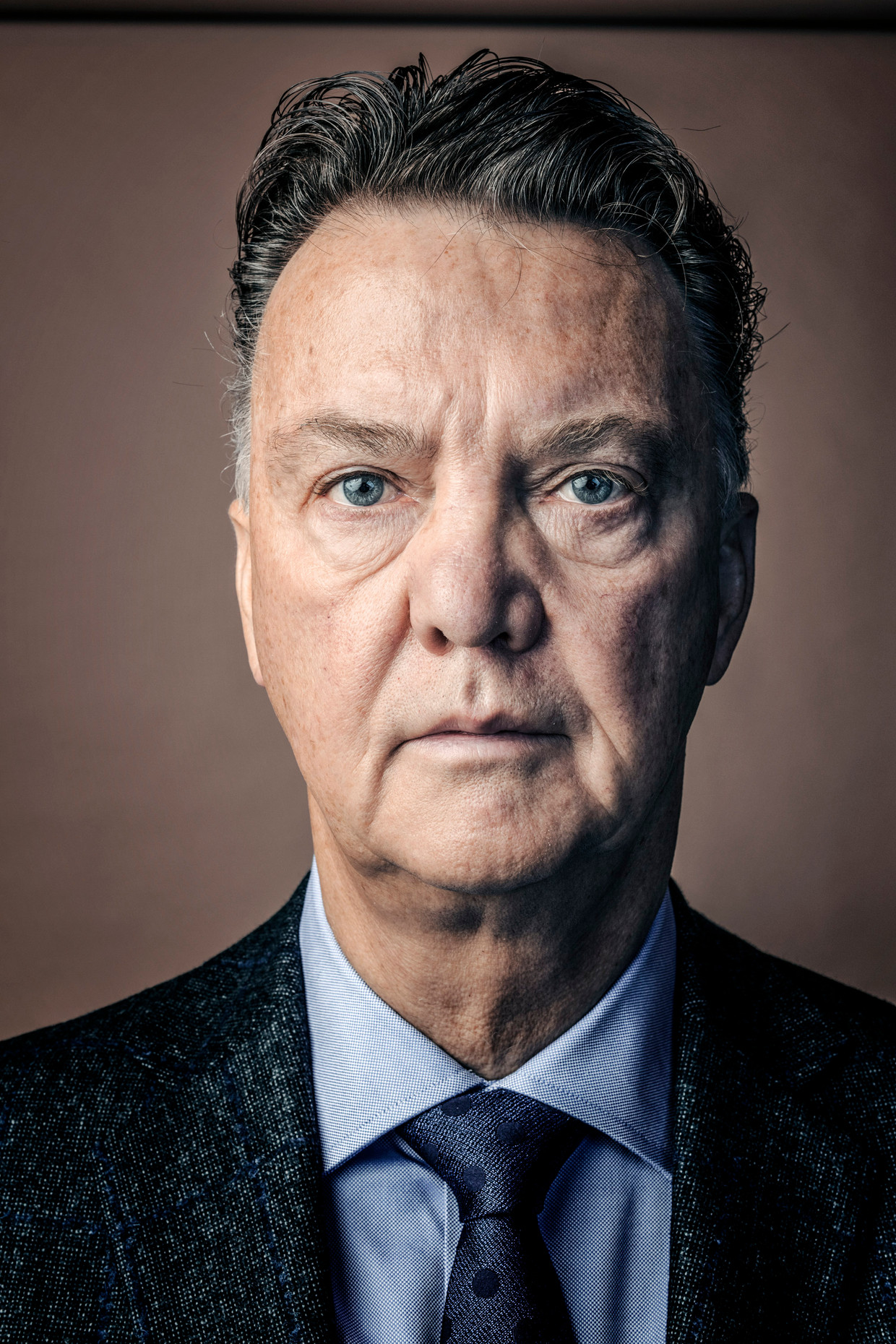 Seks in het licht
“Want alleen in dat licht kunnen goedheid, eerlijkheid en trouw groeien.” (vers 9 BGT)
Jouw taal in het licht
Jouw taal in het licht